Моделирование распространения тепла в скалярной треугольной кристаллической решетке
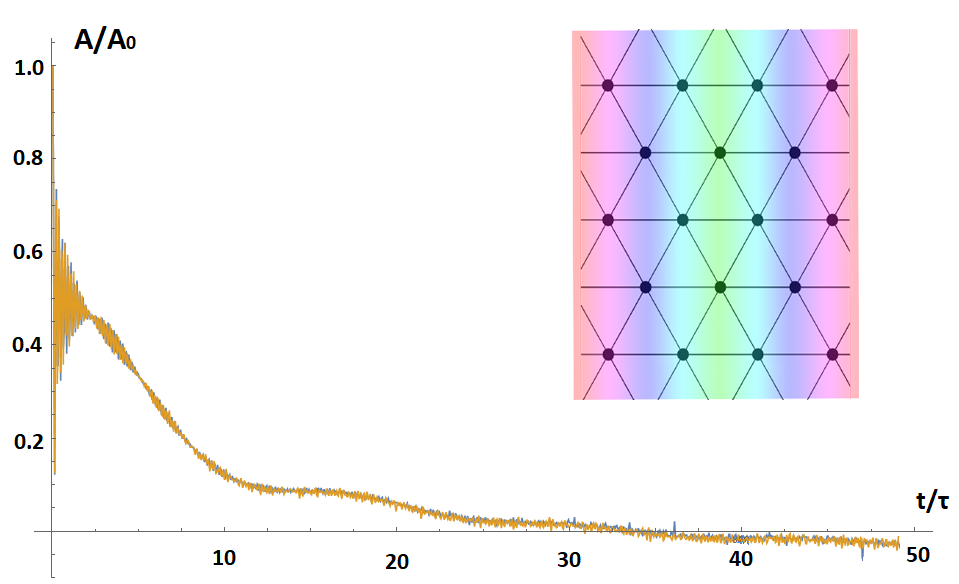 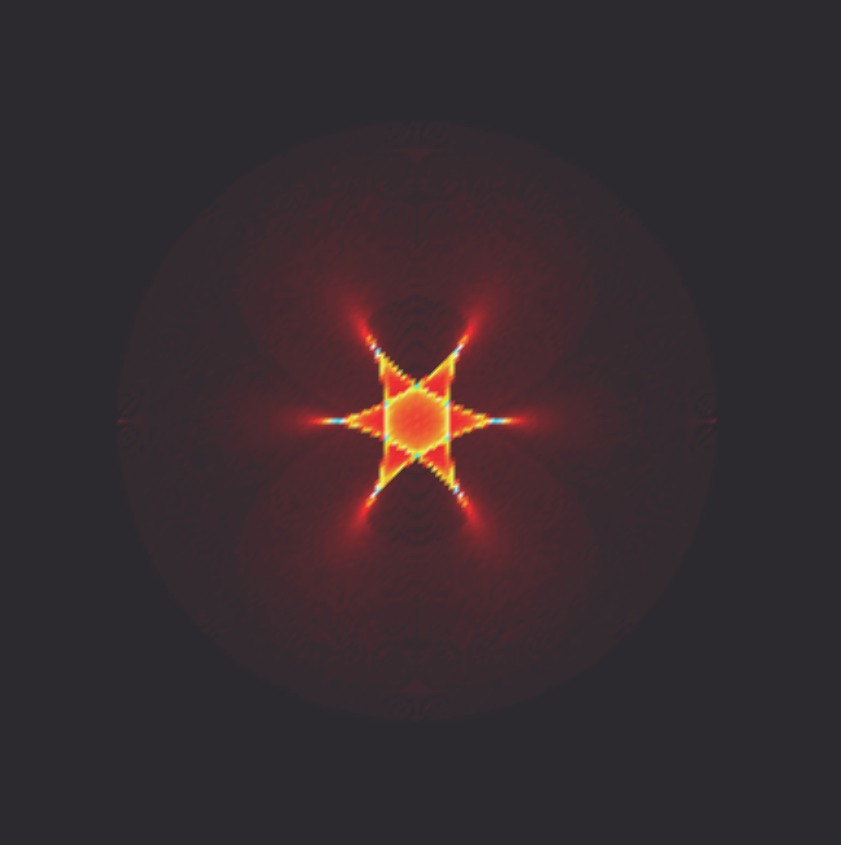 Рис.2 Температурное поле (аналитическое решение)
Рис.4 Зависимость амплитуды синуса от времени
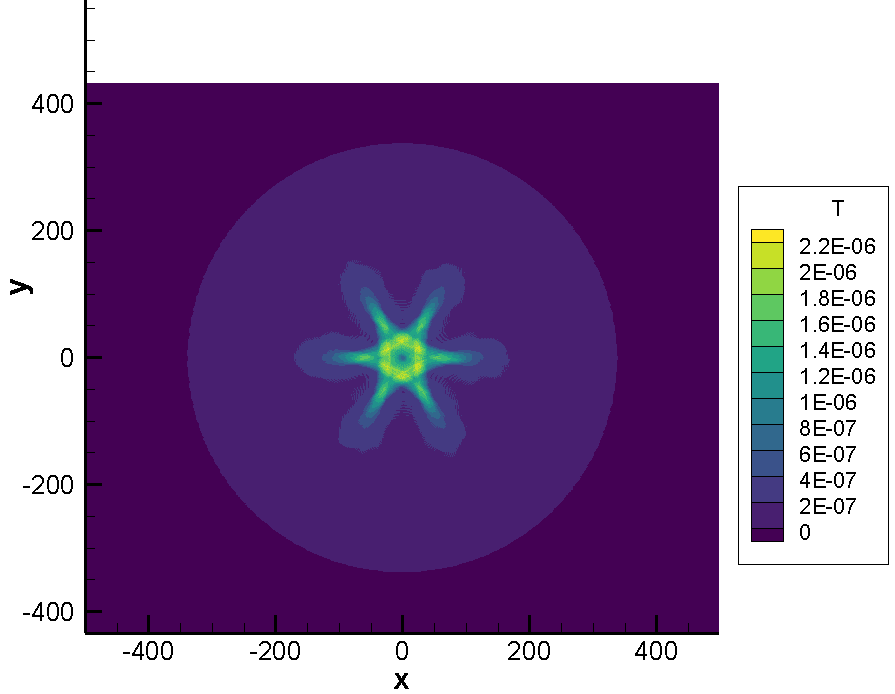 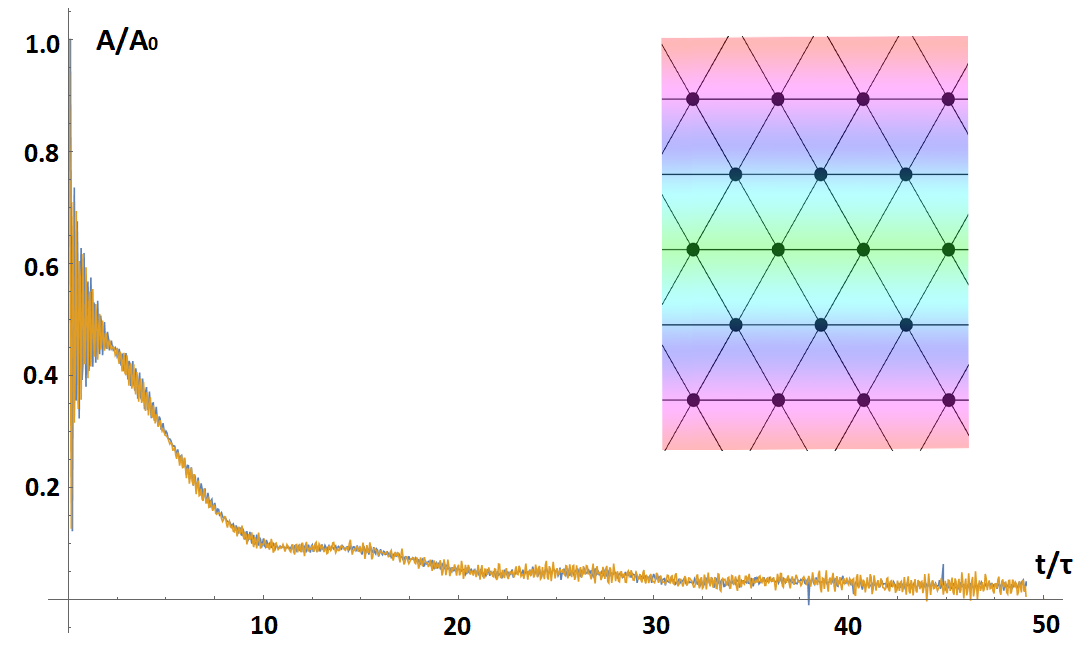 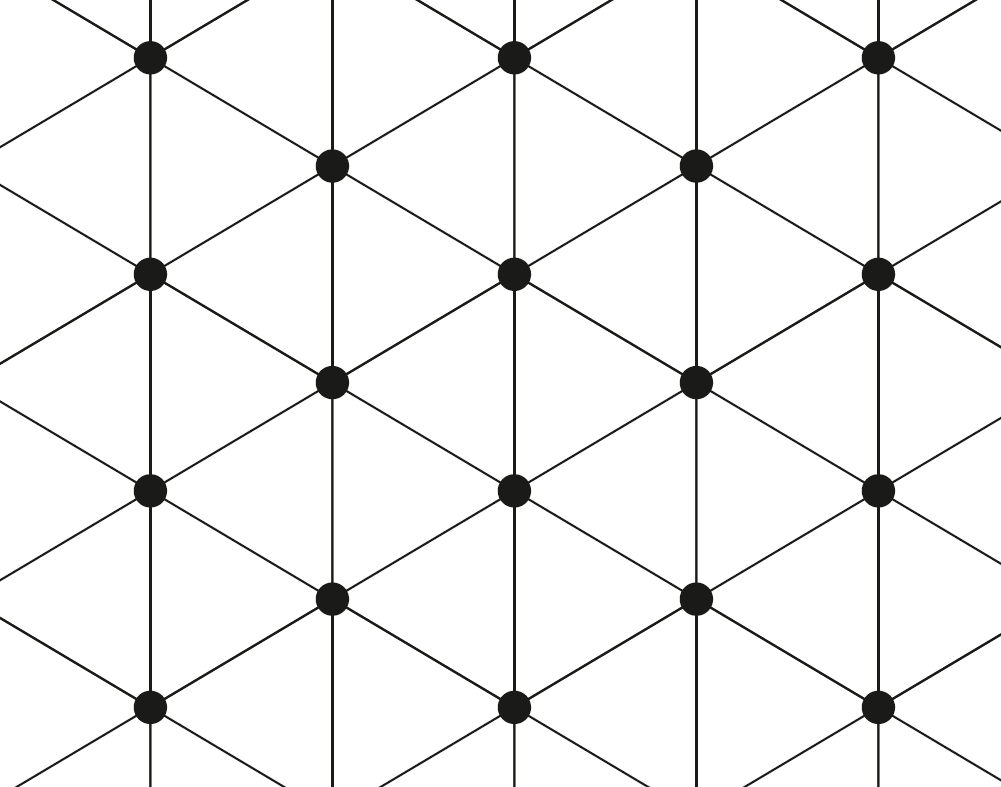 Рис. 1 Треугольная кристаллическая решетка.
Рис. 3 Температурное поле (численный эксперимент)
Рис.5 Зависимость амплитуды синуса от времени